Structure FlawsPhase Diagrams
Solidification process
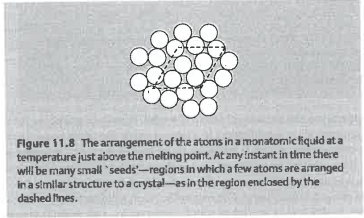 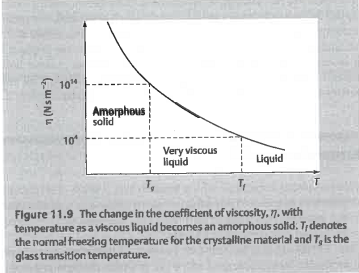 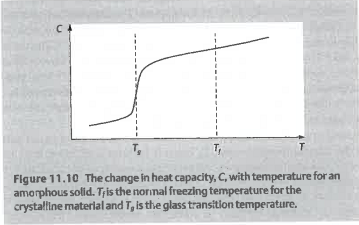 Physical
Properties:
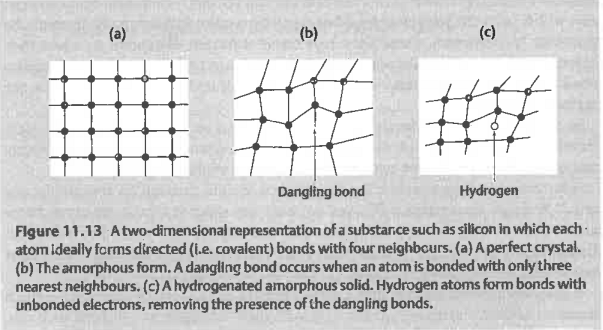 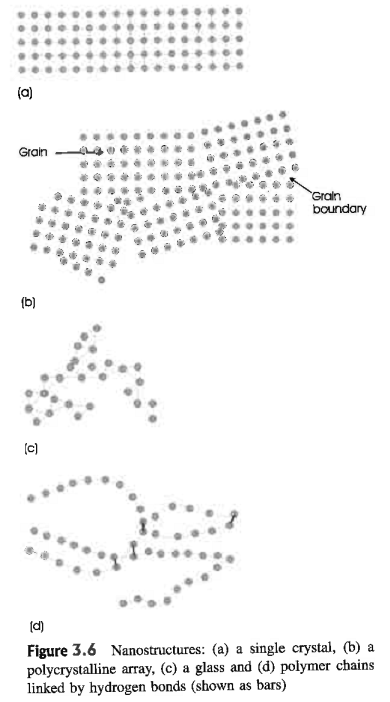 Degrees of order:
Types of faults:
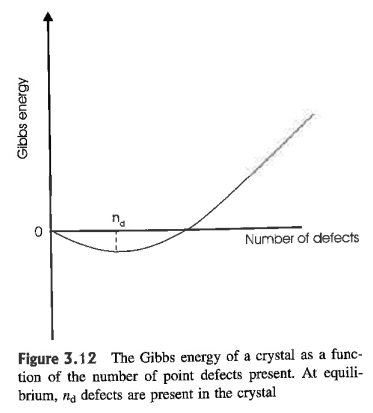 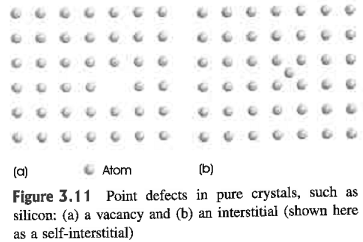 Point defects
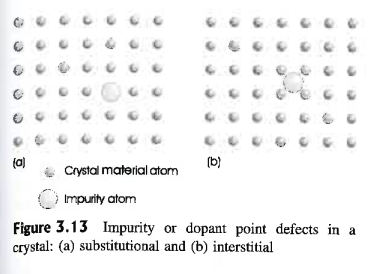 impurities
STACKING FAULTS
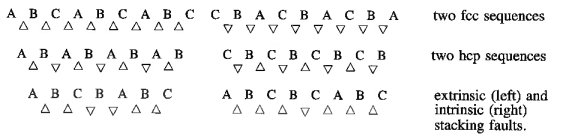 Impact on deformation properties:
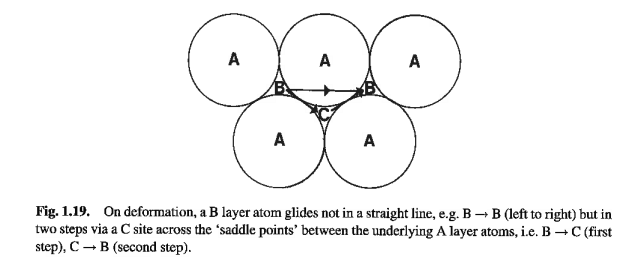 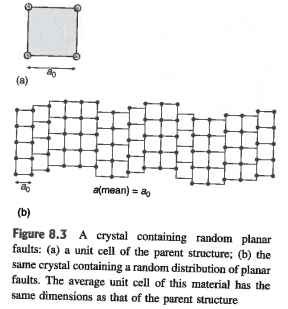 Planar faults
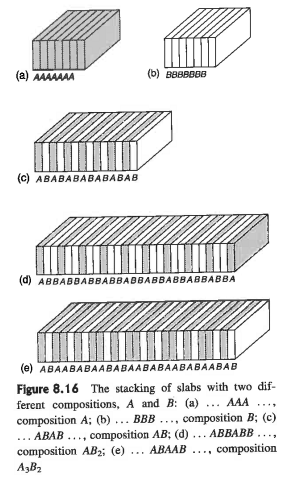 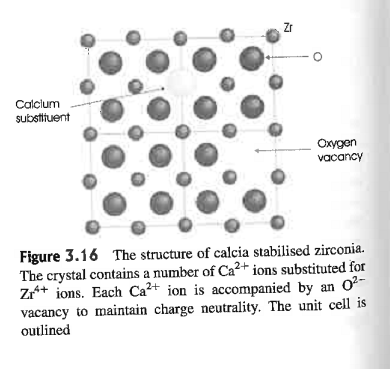 stoichiometry
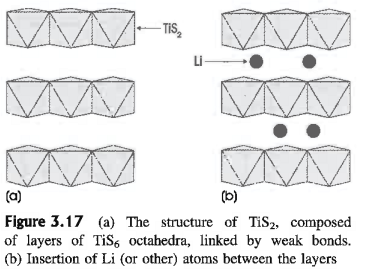 Impact on bonding
X-ray characteristic
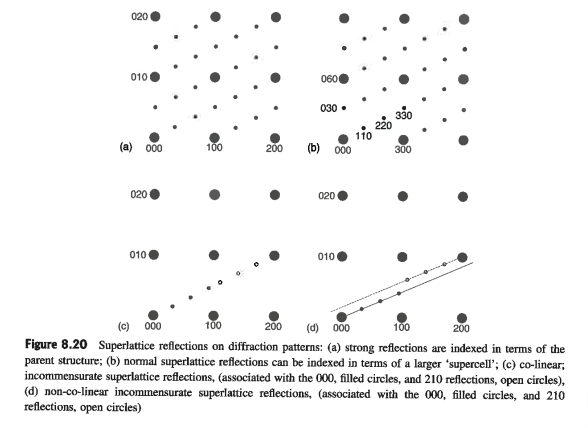 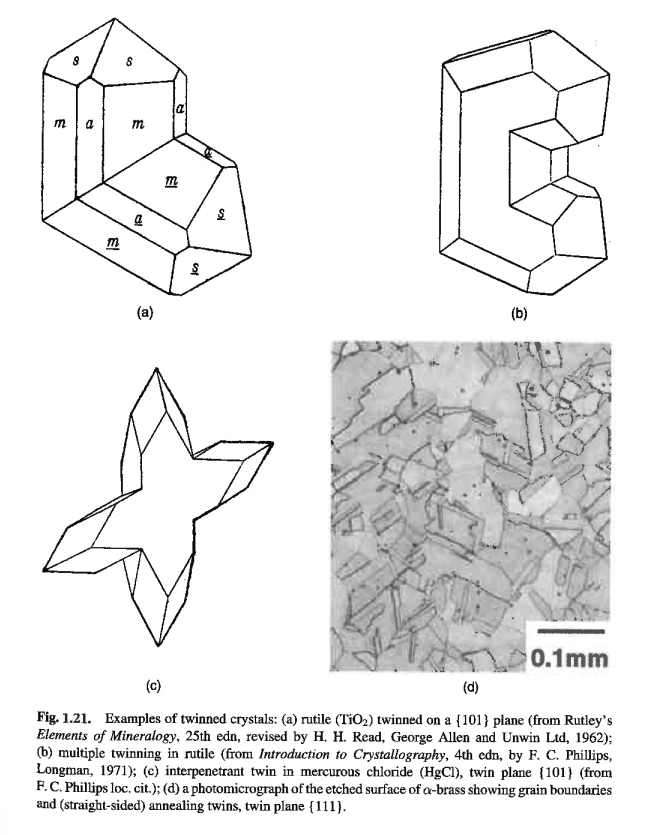 Twin Crystals
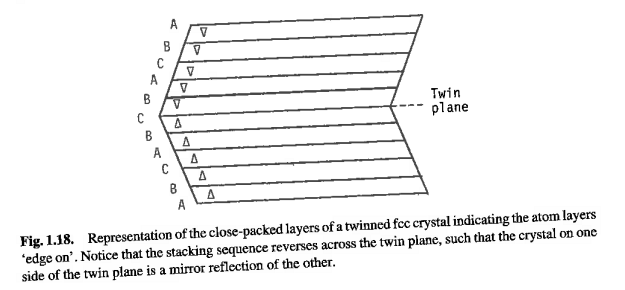 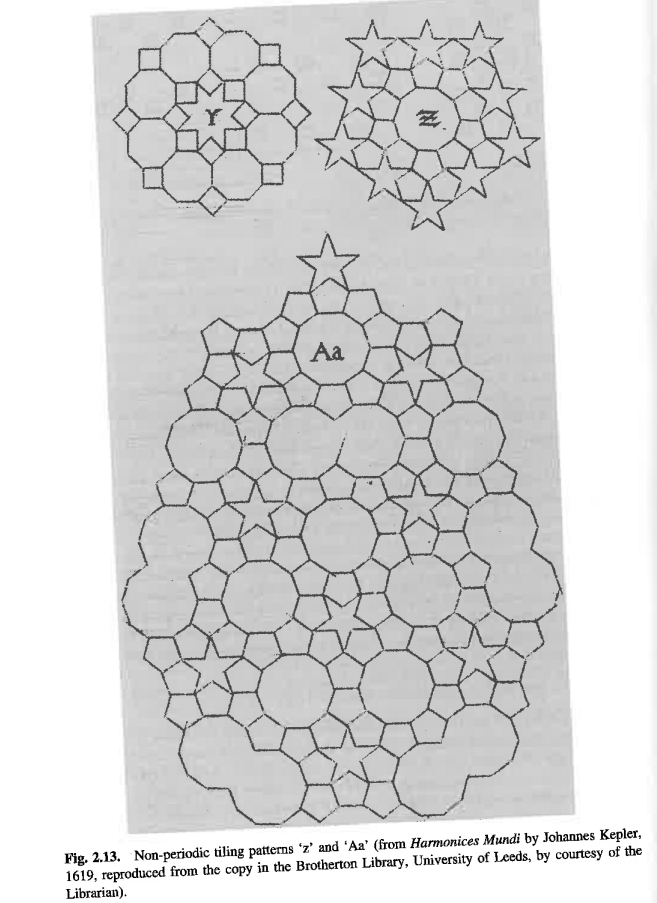 Quasi-crystals
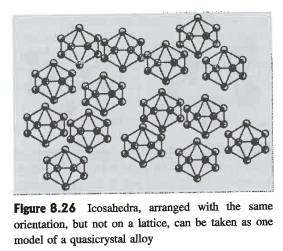 Hybrid forms: sharp x-ray peaks, no lattice - Penrose Tiling
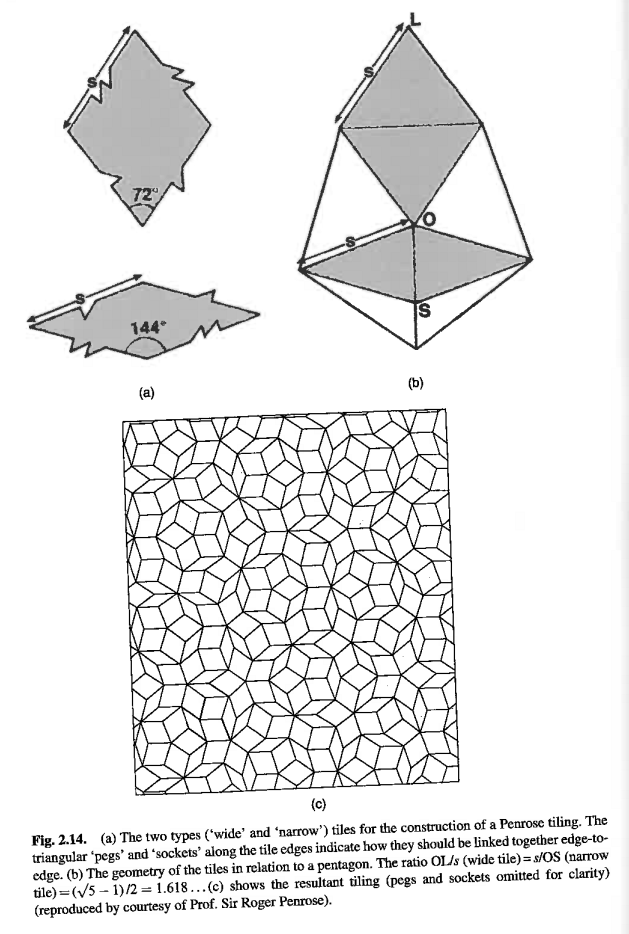 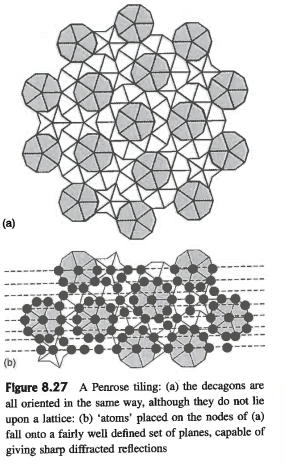 Other dislocations
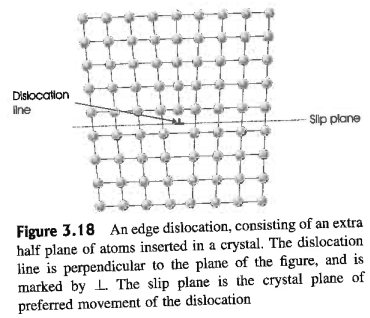 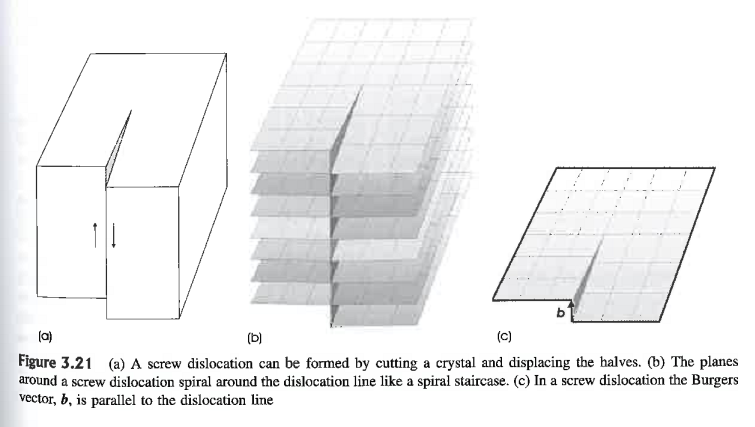 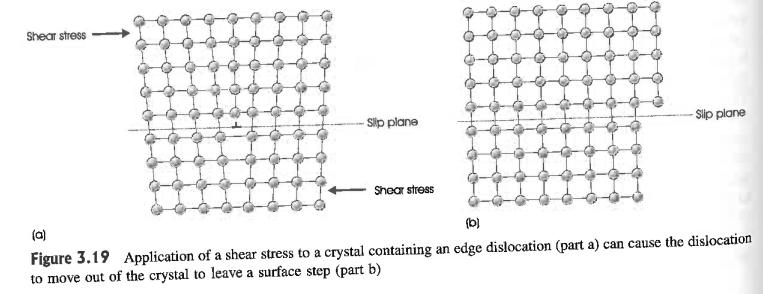 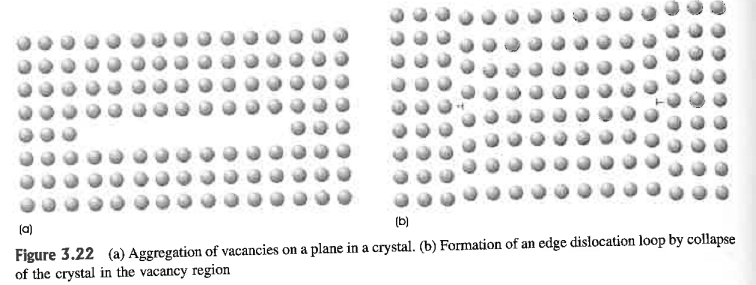 vacancies
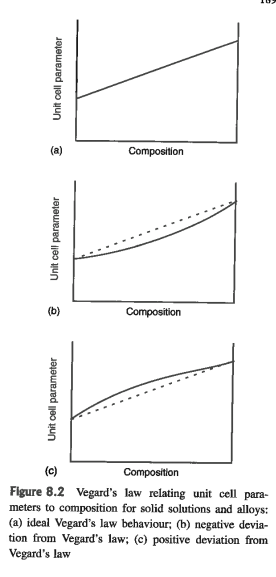 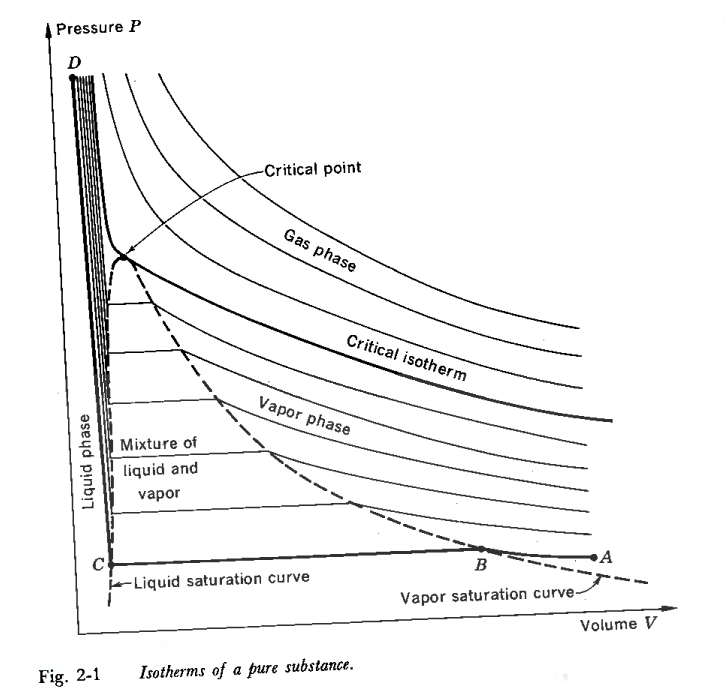 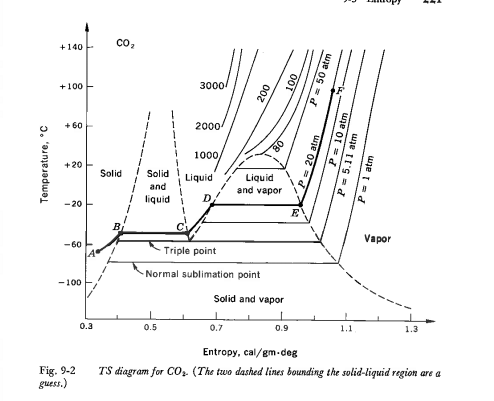 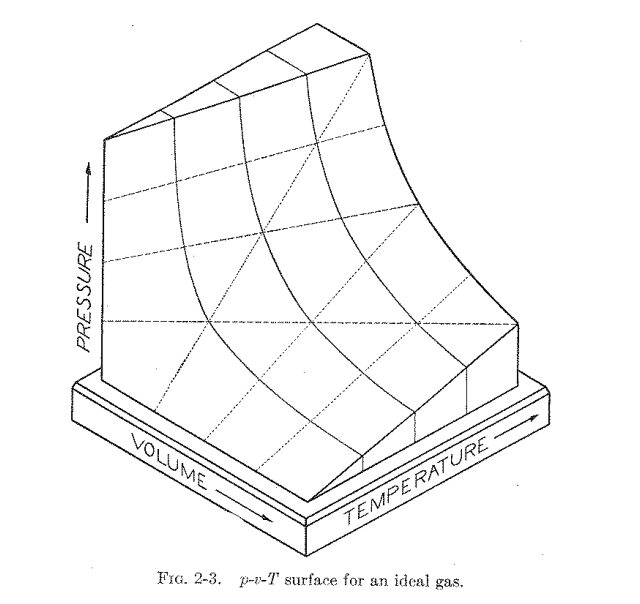 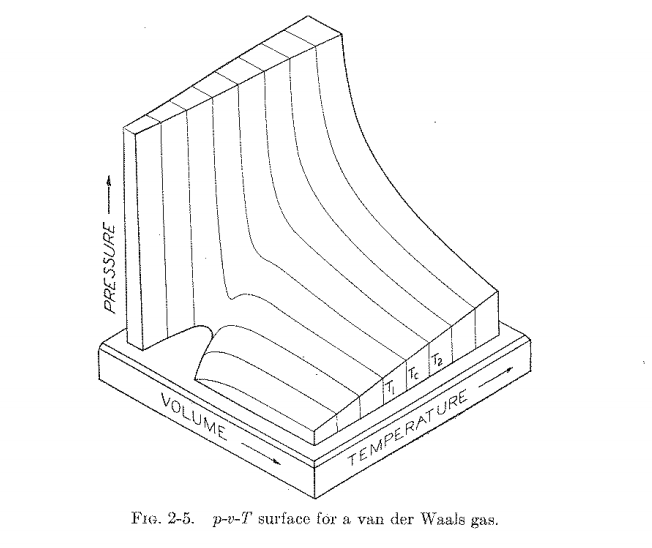 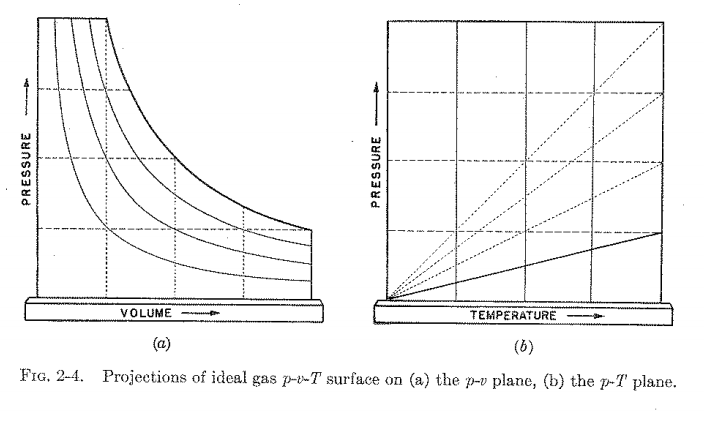 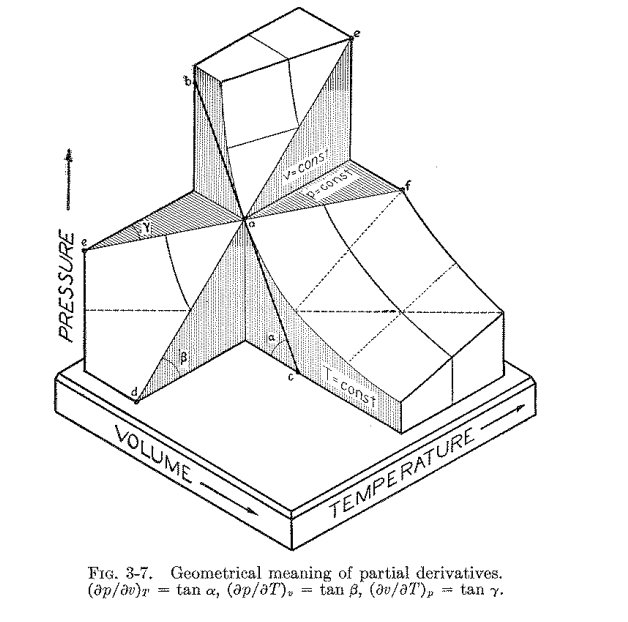 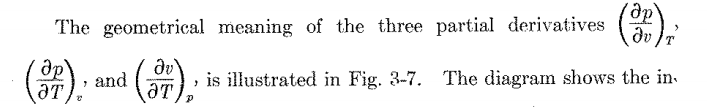 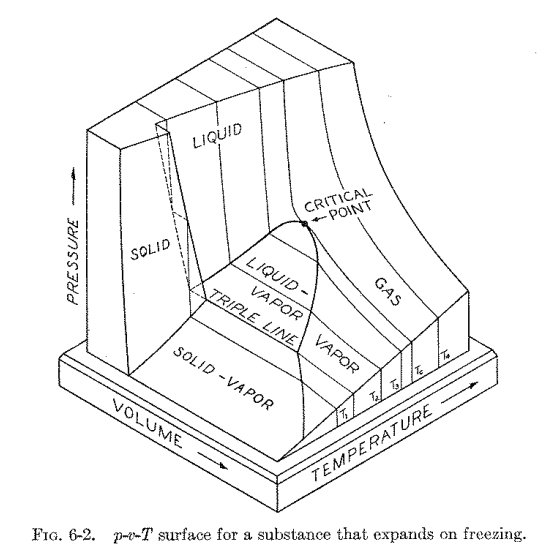 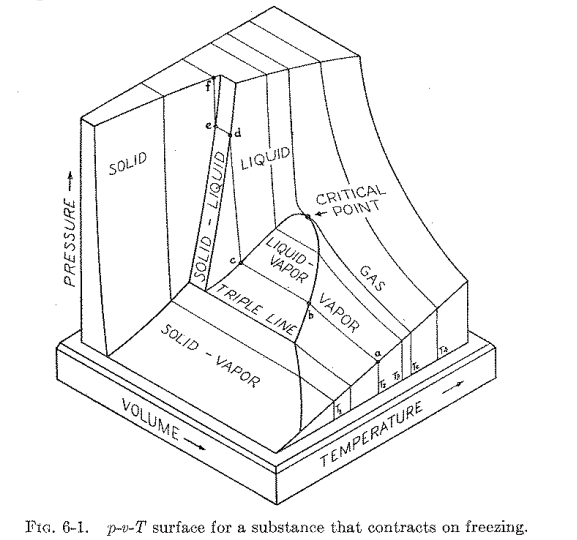 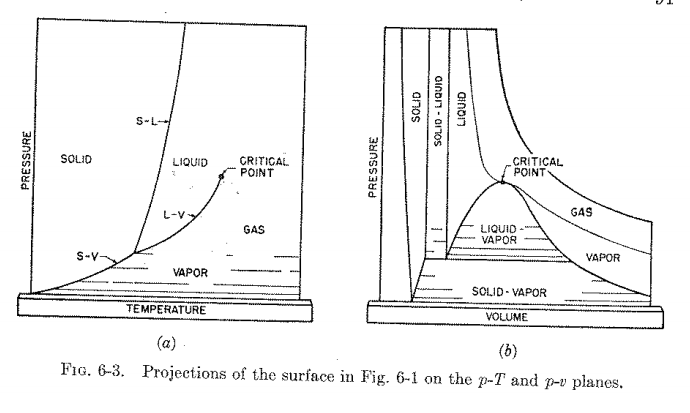 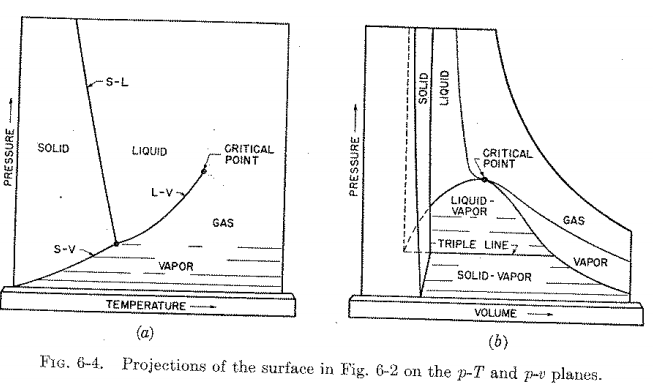 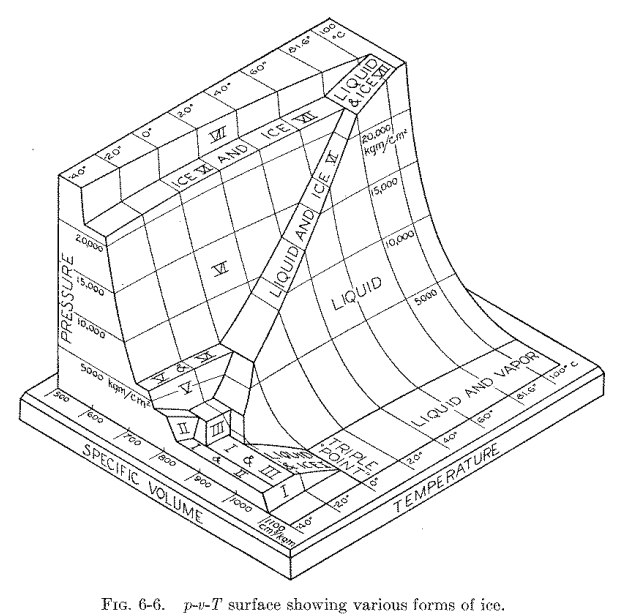 Substances of more than one element: mixing liquids
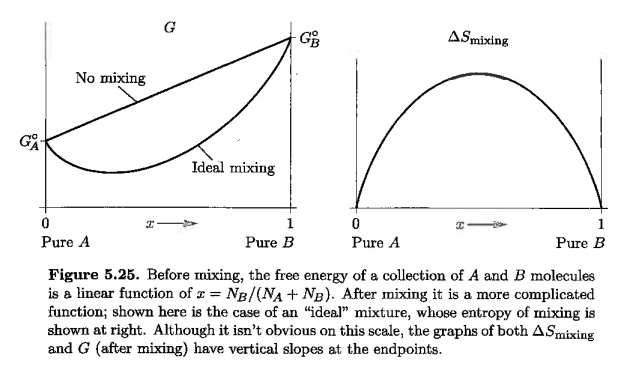 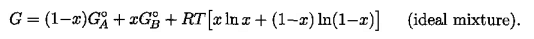 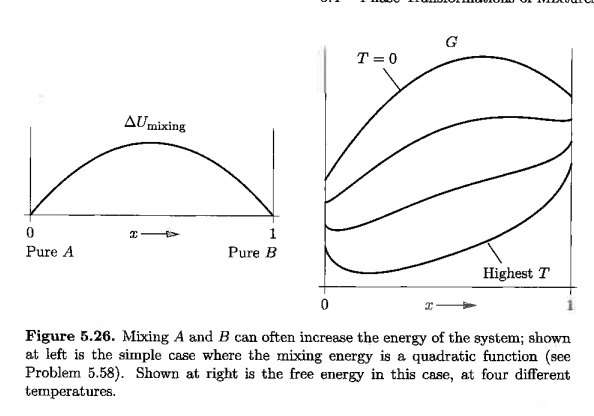 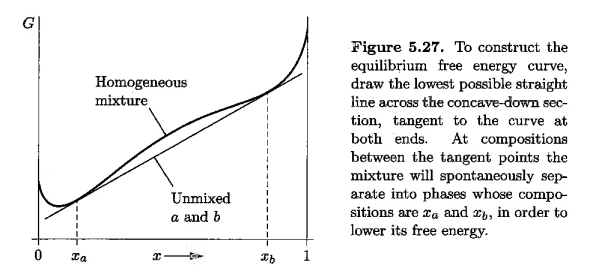 Substances of more than one element: mixing liquids and solidifying
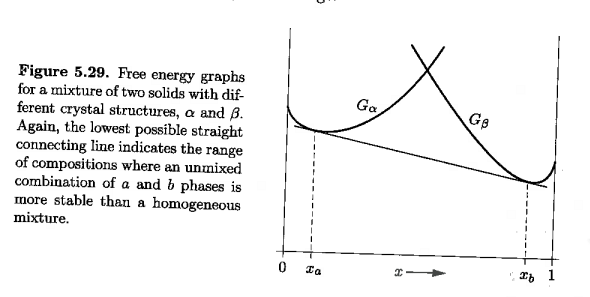 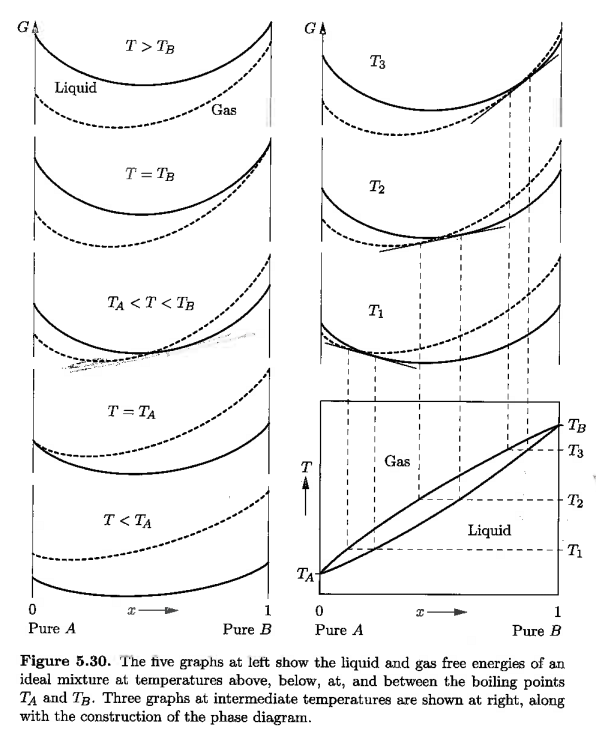 Phase diagram for 
mixing liquids, with
gas phase present

DT – Dsgas > DSliq
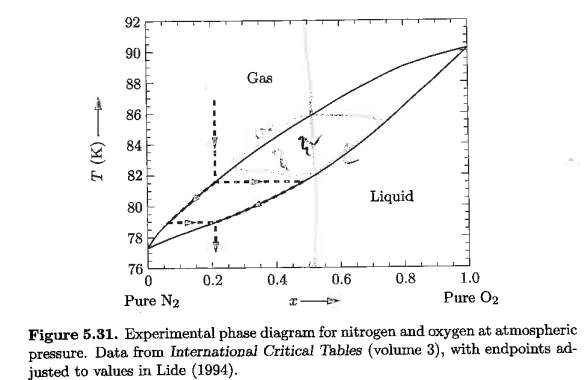 TB,N2= 77.4K at 1atm
TB,O2=
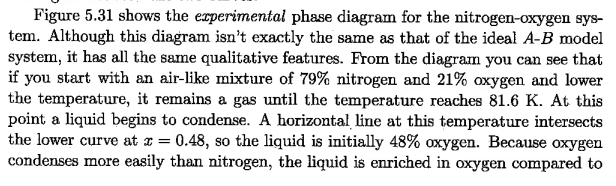 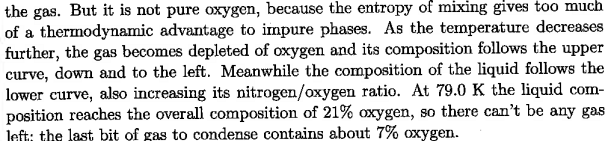 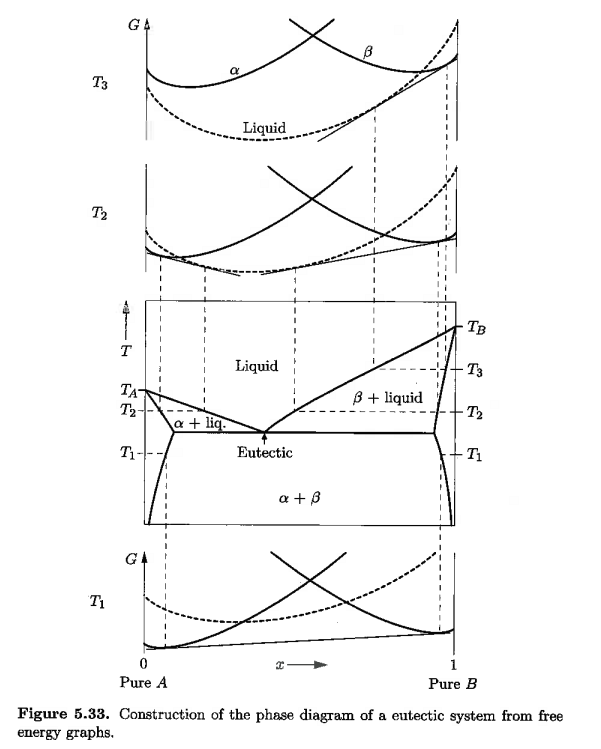 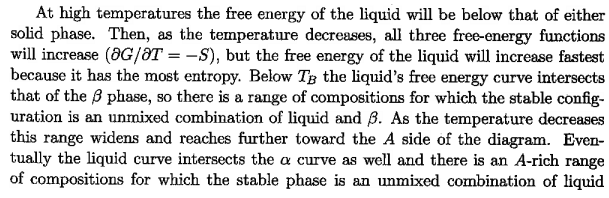 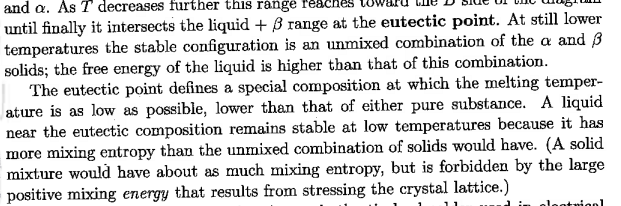 Example: tin-lead solder
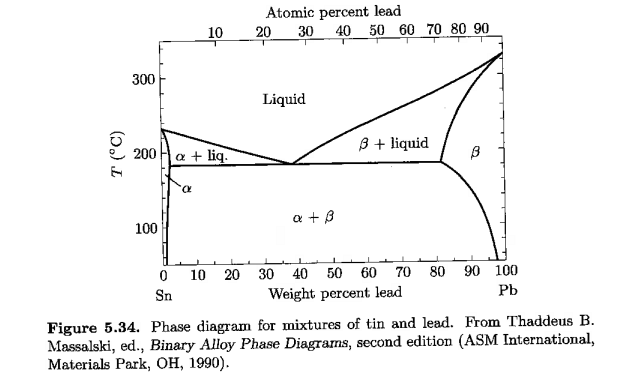 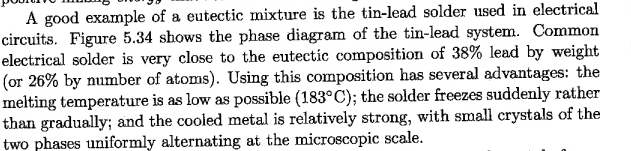 Beyond two-element compounds: ternary phase diagrams
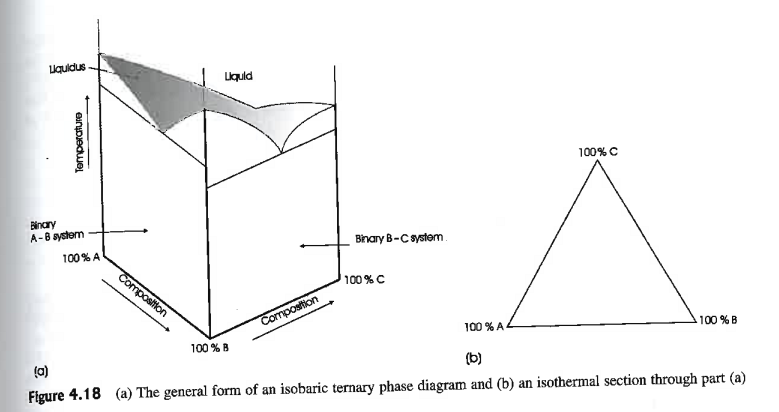 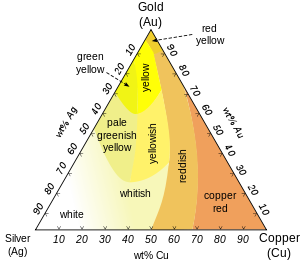 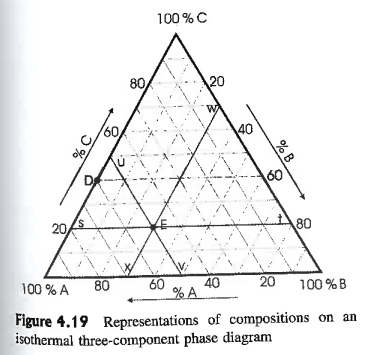 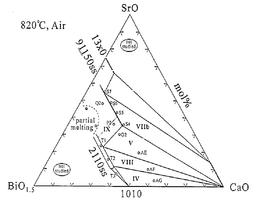 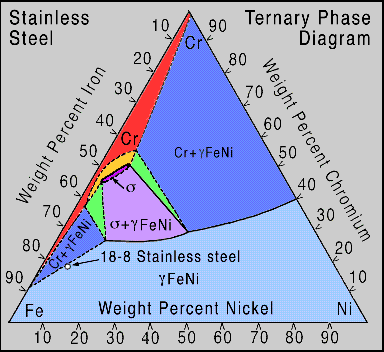 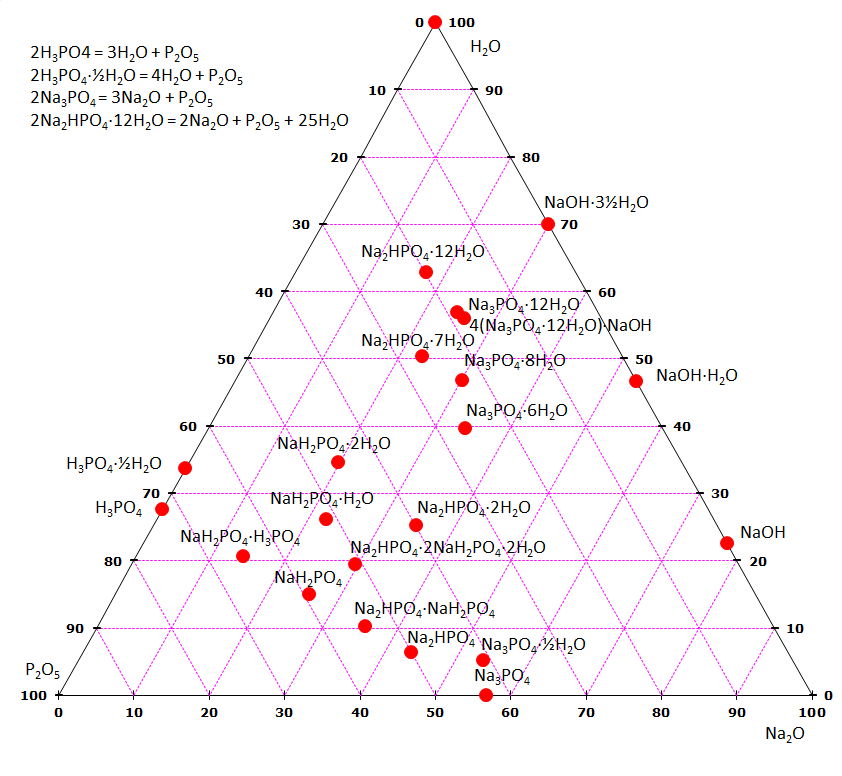